第一课 问好
李欣蓓
(LEE,HSIN-PEI)
你好

大家好

老师好
Please tell me
your CHINESE NAME
Choose the color you like
And write down your name
on the card.
你好

您好
你好吗？

我很好。
姓 名
xìngmíng

姓 
xìng
名 
míng
请问      您贵姓？Qǐng wèn nín guì xìng
請問 您贵姓？

 我姓李，    你呢？ wǒ xìng lǐ ,  nǐ ne
practice
請問 您贵姓？

我姓______，    你呢？ 
我姓_________。
先生
 
小姐
我姓李， 你呢？
你好，李小姐/先生我姓王(wáng)
你好，王先生/小姐
请问你叫什么名字？qǐng wèn nǐ jiào shén me míng zì

你叫什么名字？nǐ jiào shén me míng zì
请问你叫什么名字？

我叫______________。
老师 
lǎo shī

学生 
xué shēng
我是老师

你是学生
是.......吗？
你是老师吗？

是，我是老师。不，我不是老师。
你是学生吗？

是，我是学生。不，我不是学生。
台湾 tái wān
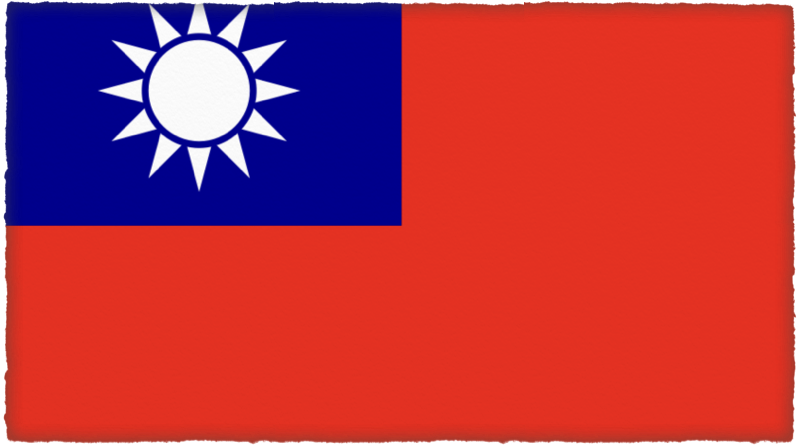 台湾人 tái wān rén
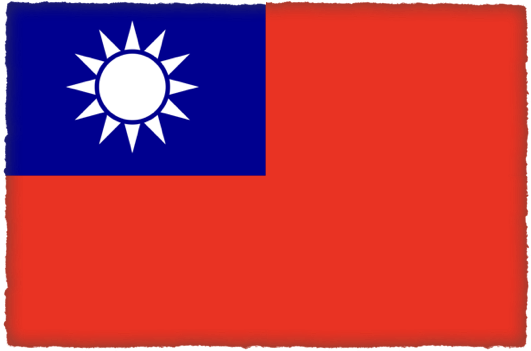 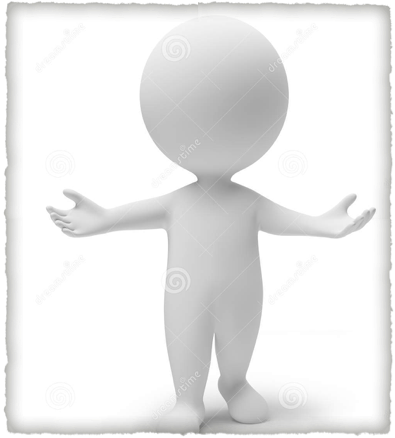 台湾 tái wān 
____________人 rén
捷克 jié kè
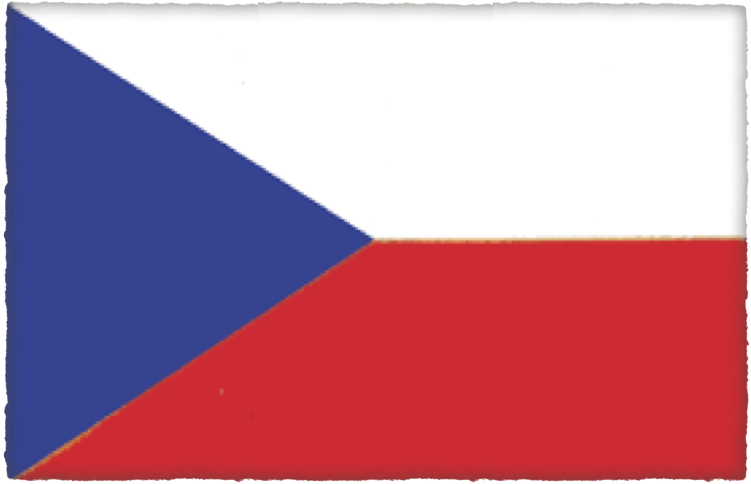 捷克人 jié kè rén
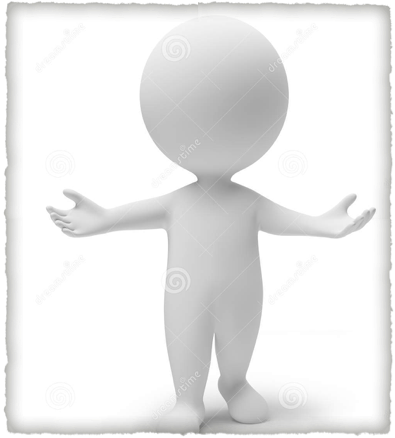 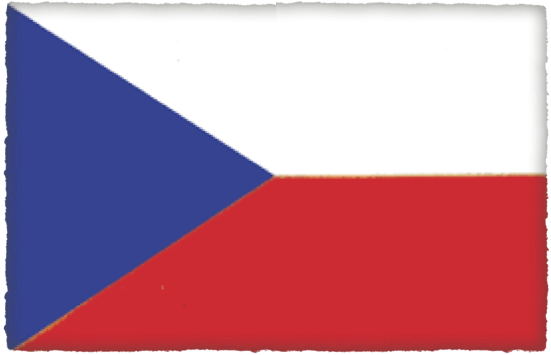 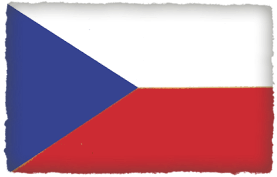 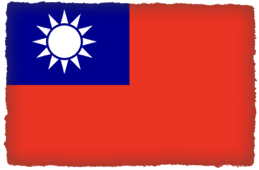 你是台湾人吗？

是，我是台湾人
不，我不是台湾人，我是捷克人。
法国 fǎ guó
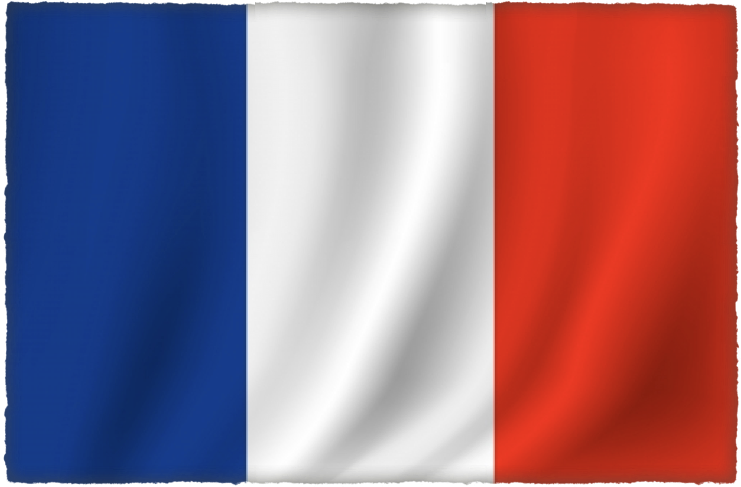 法国人 fǎ guó rén
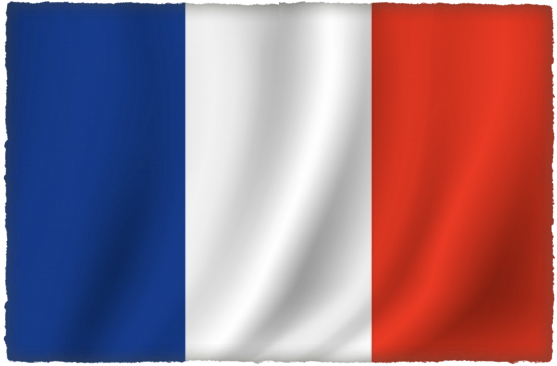 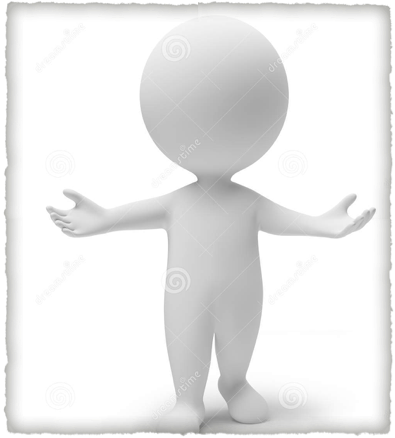 韩国 hán guó
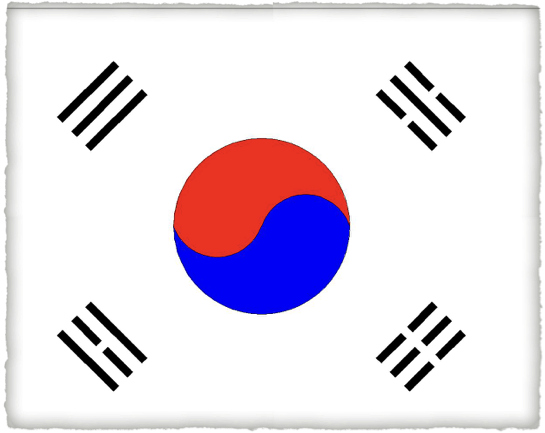 韩国人 hán guó rén
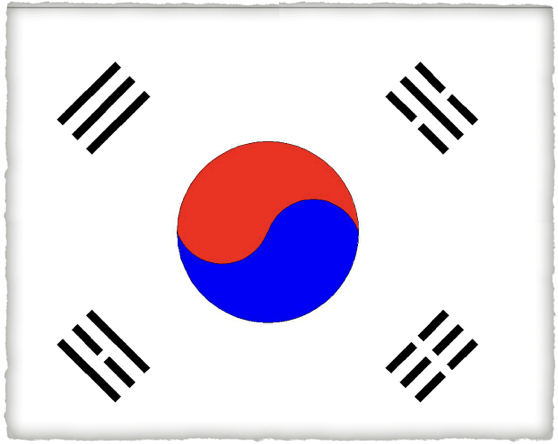 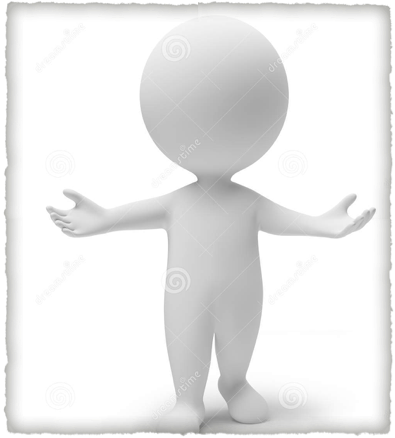 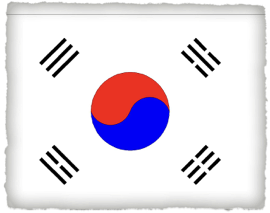 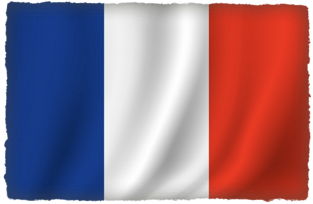 你是法国人吗？

是，我是法国人
不，我不是法国人，我是韩国人。
日本 rì běn
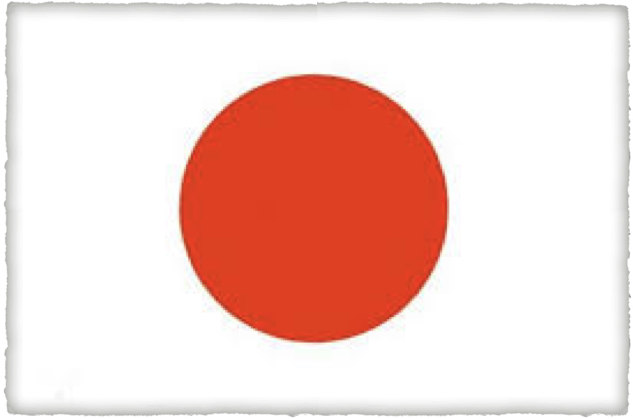 日本人 rì běn rén
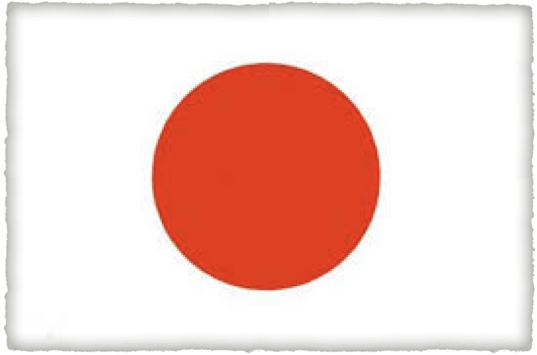 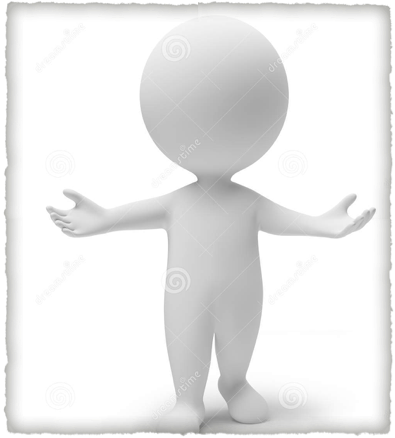 斯洛伐克 sī luò fá kè
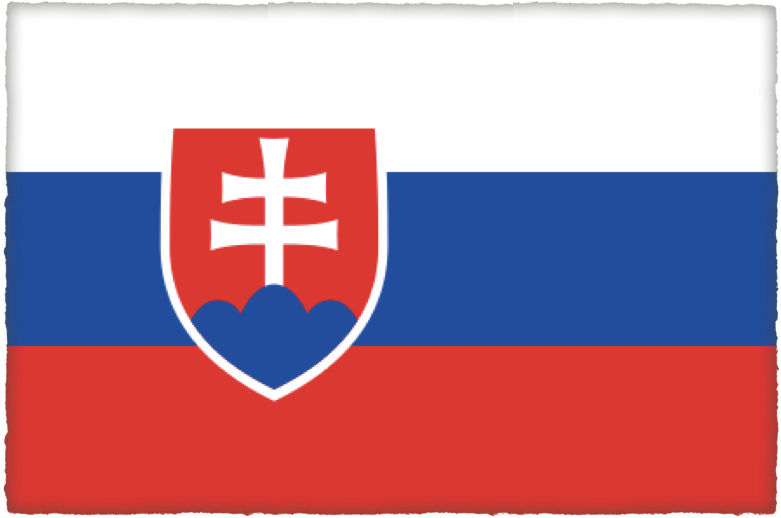 斯洛伐克人 sī luò fá kè rén
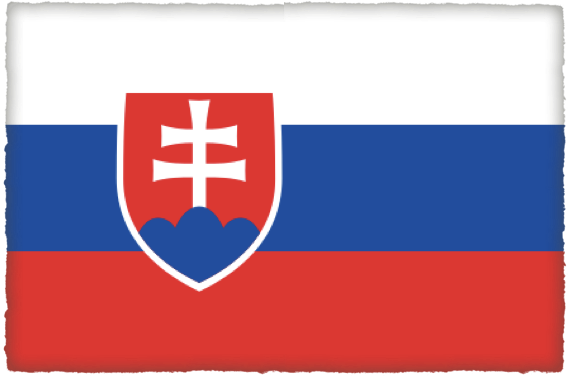 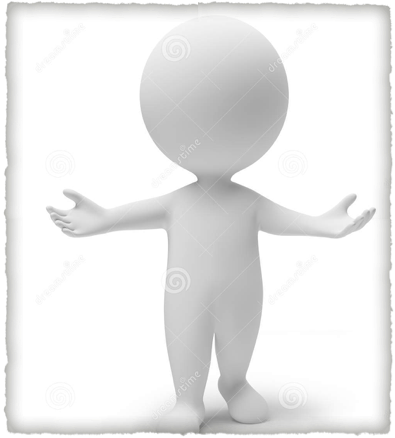 希腊 xī là
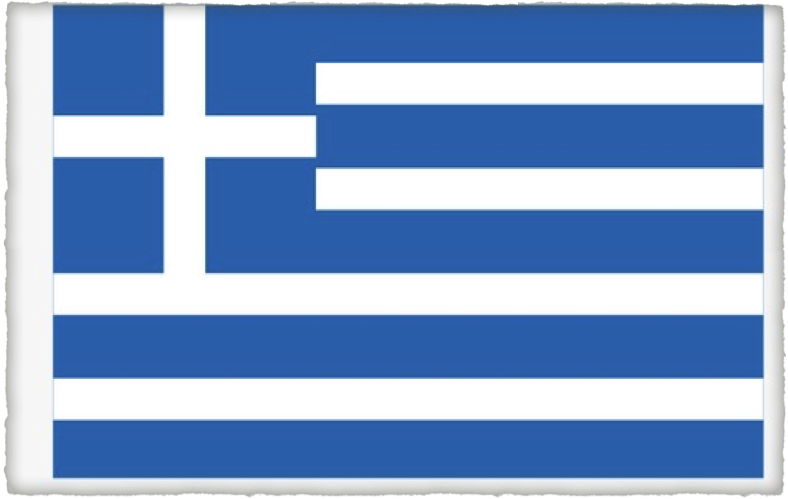 希腊人 xī là rén
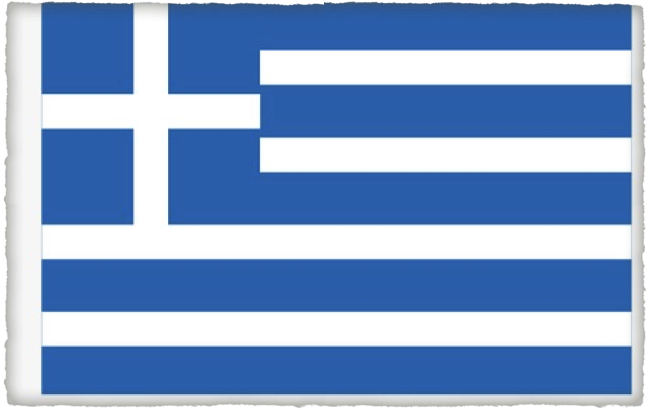 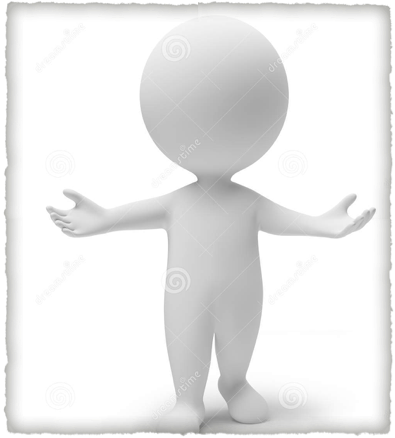 加拿大 jiā ná dà
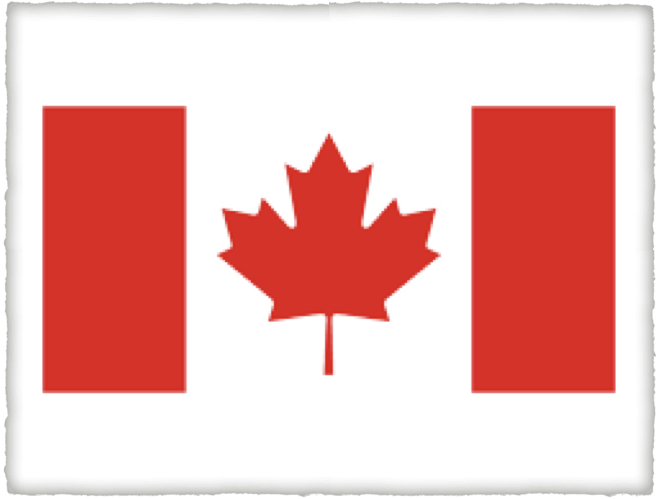 加拿大人 jiā ná dà rén
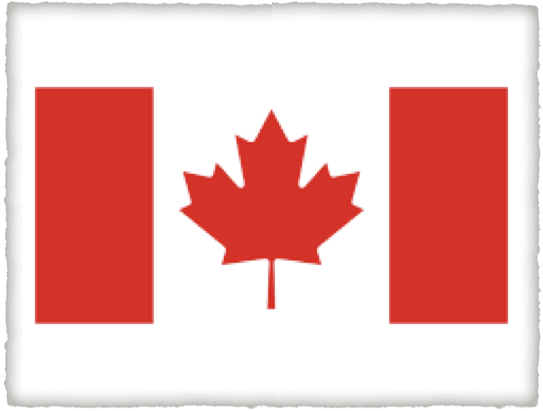 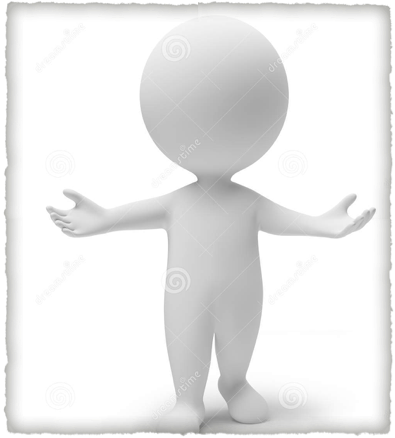 芬兰 fēn lán
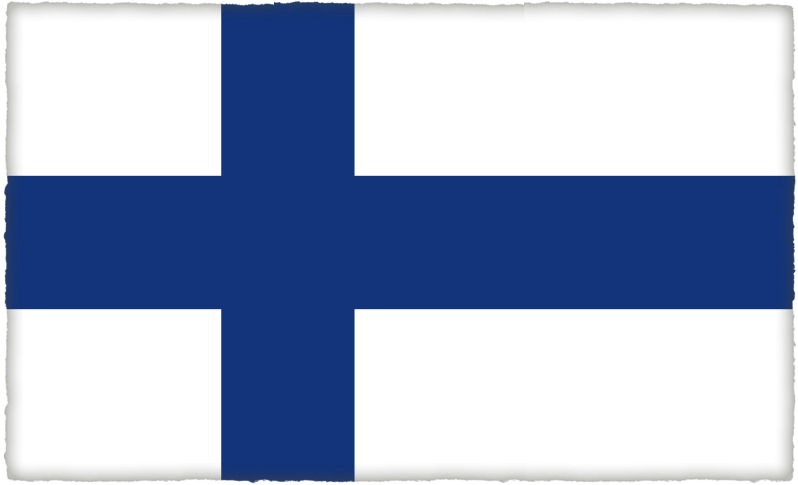 芬兰人 fēn lán rén
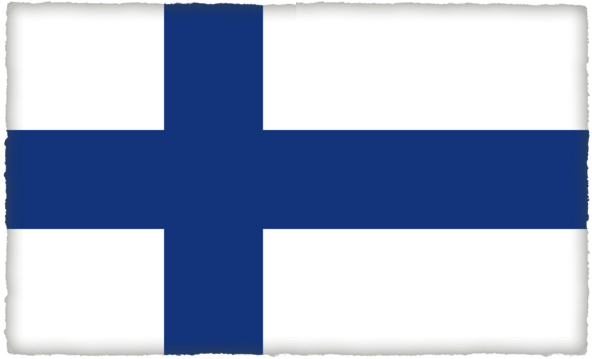 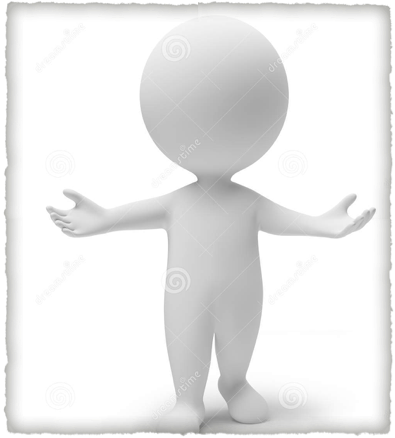 德国 dé guó
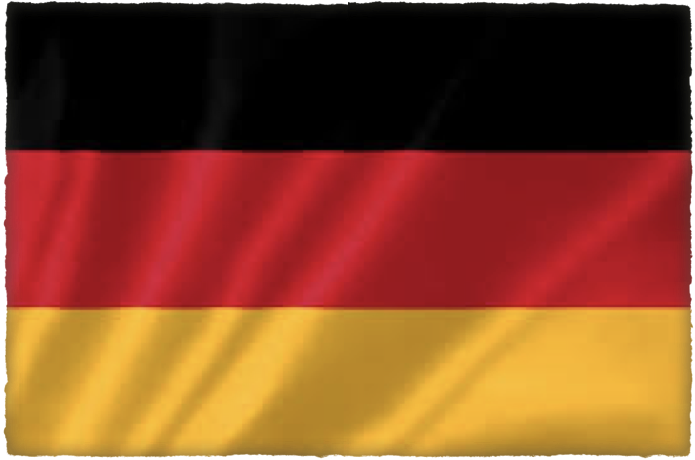 德国人 dé guó rén
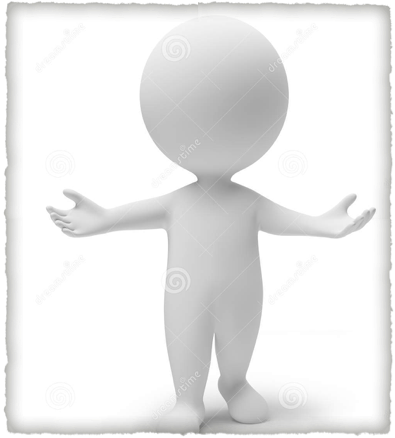 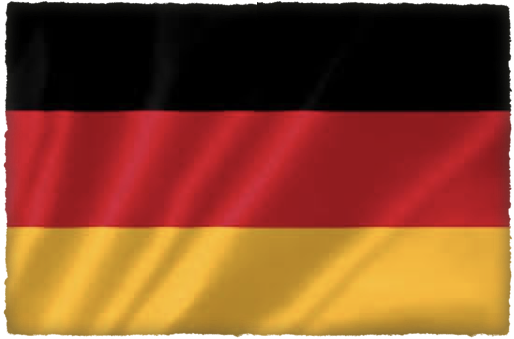 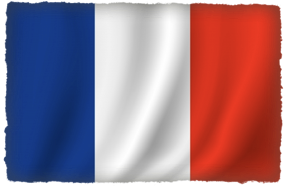 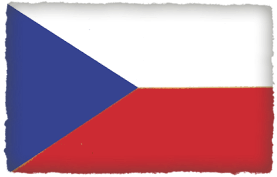 你好，你是_______人吗？

不，我不是_________人，我是__________人
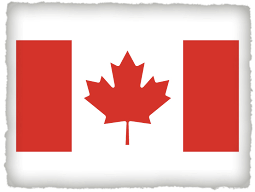 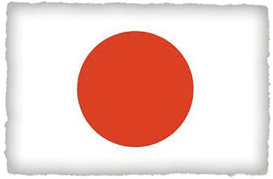 你好，你是_______人吗？

不，我不是_________人，我是__________人
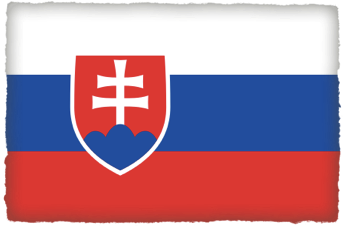 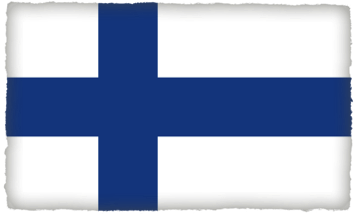 你好，你是_______人吗？

不，我不是_________人，我是__________人
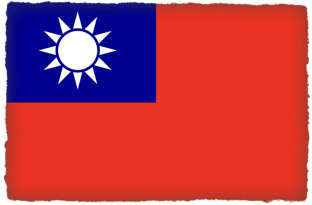 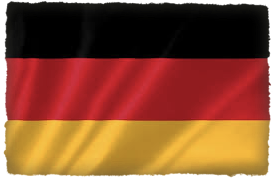 你好，你是_______人吗？

不，我不是_________人，我是__________人
俄罗斯 é luó sī
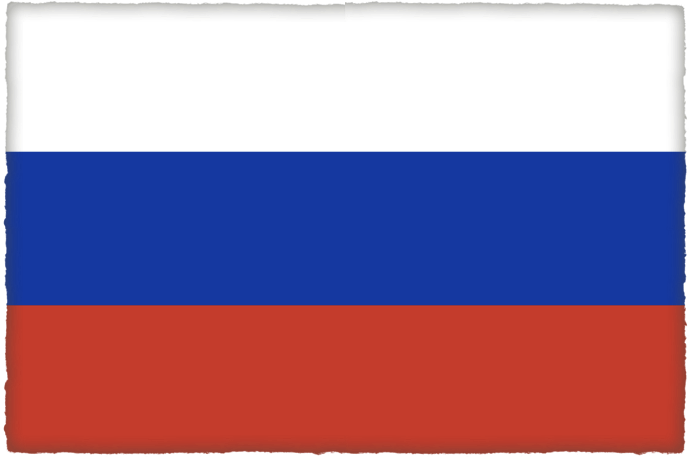 俄罗斯人 é luó sī rén
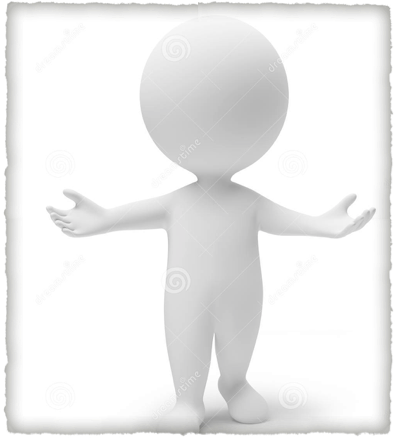 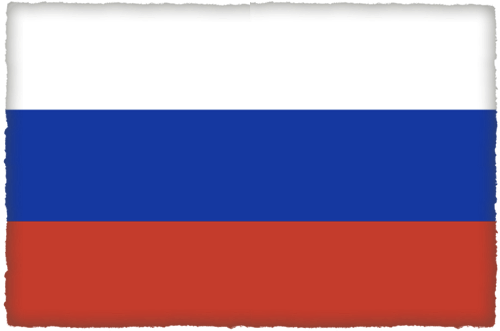 白俄罗斯 bái é luó sī
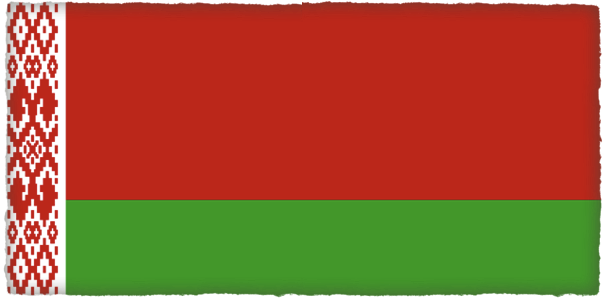 白俄罗斯人 bái é luó sī rén
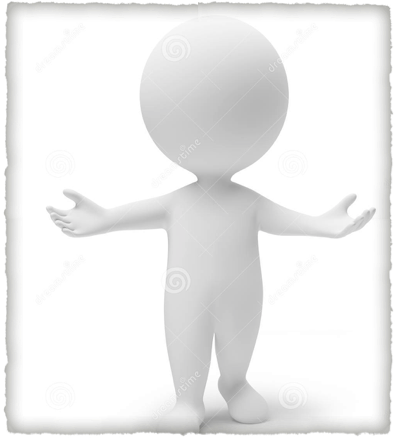 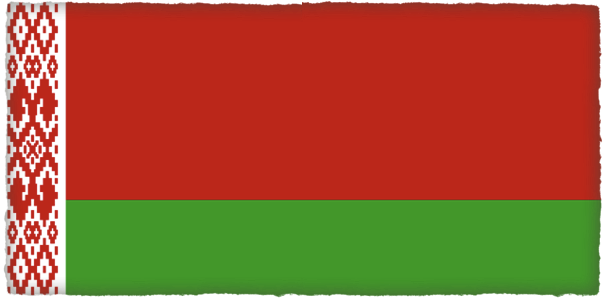 西班牙 xī bān yá
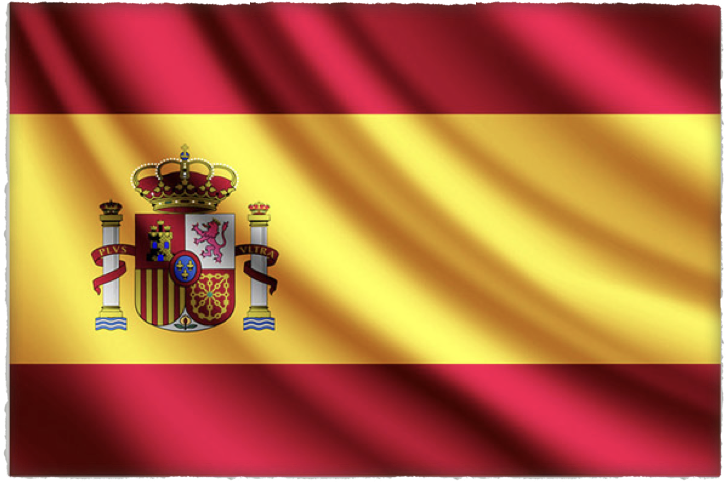 西班牙人 xī bān yá rén
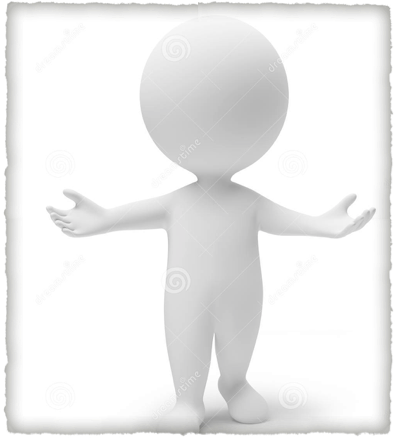 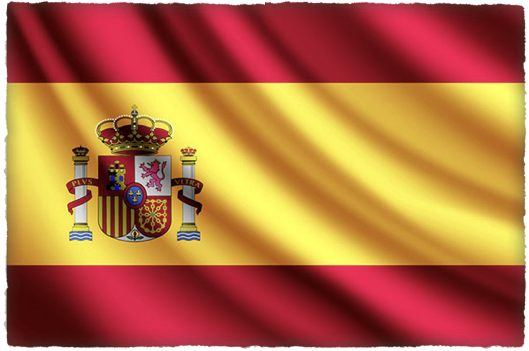 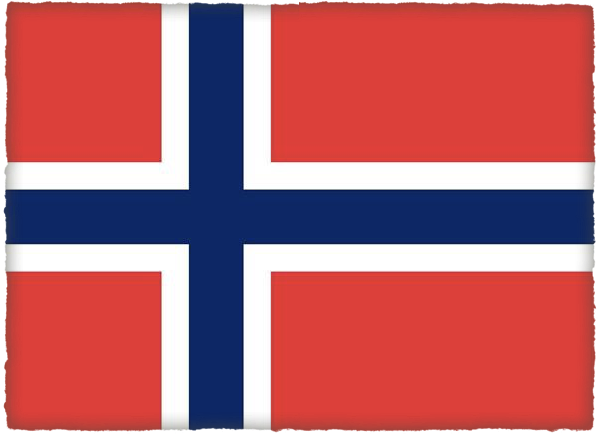 挪威人 nuó wēi rén
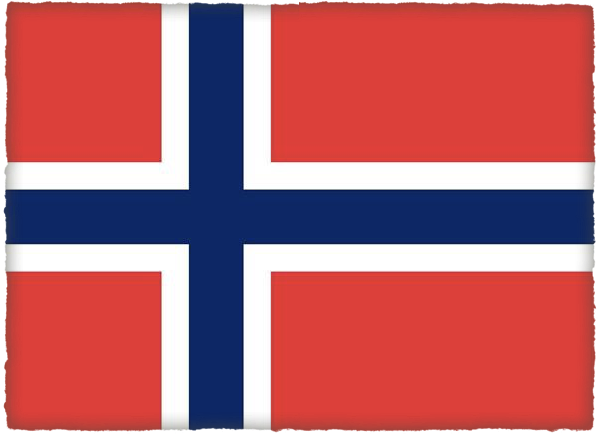 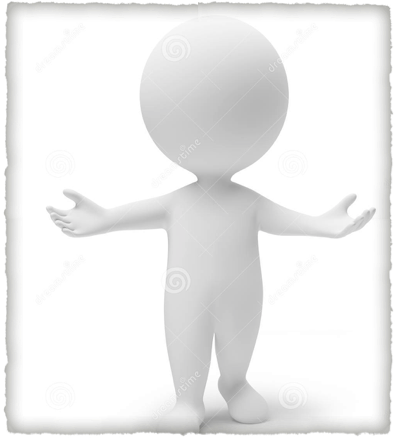 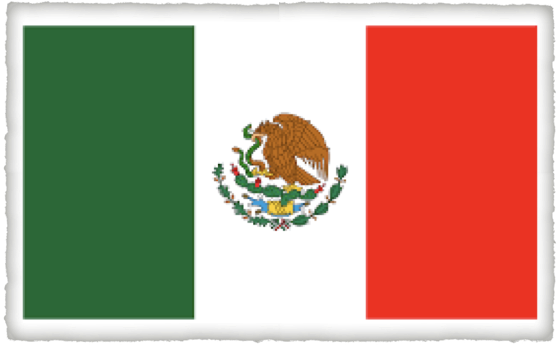 墨西哥人mò xī gē rén
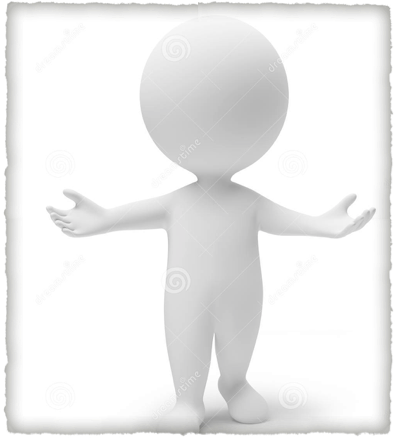 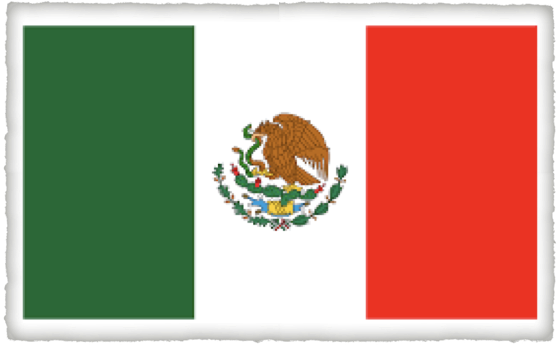 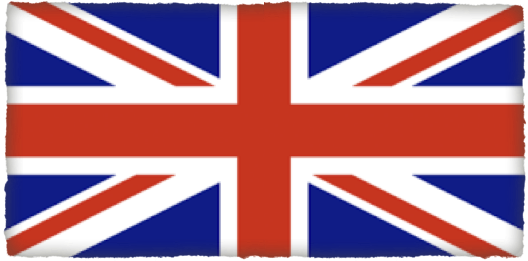 英国人 yīng guó rén
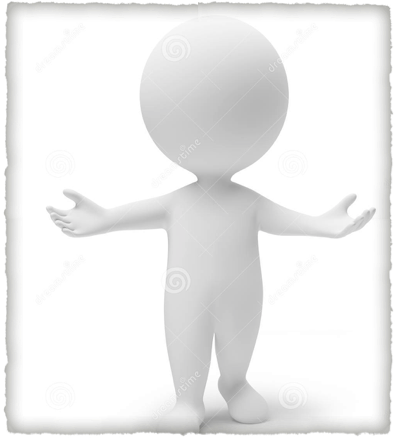 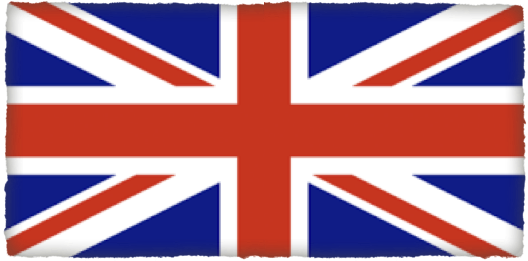 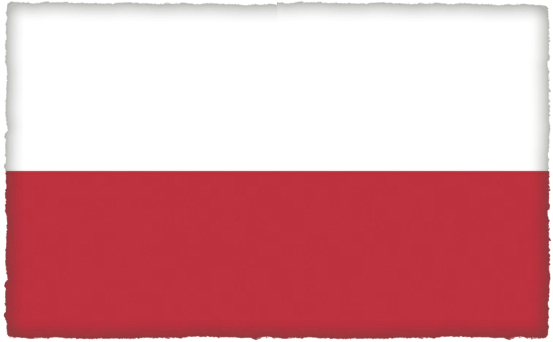 波兰人 bō lán rén
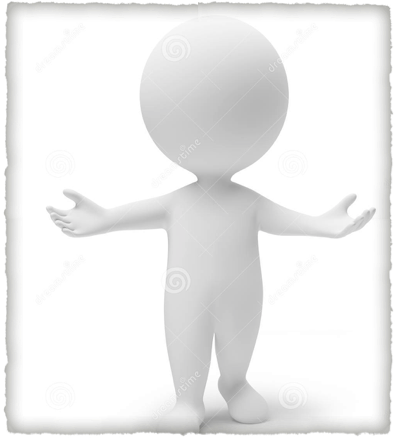 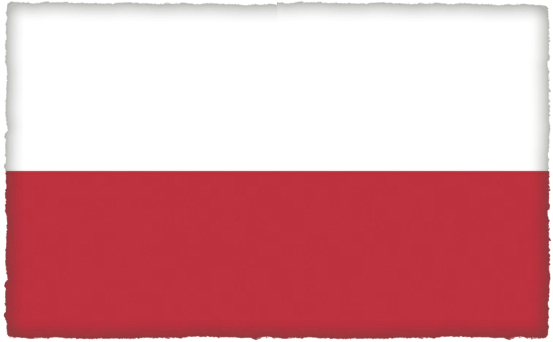 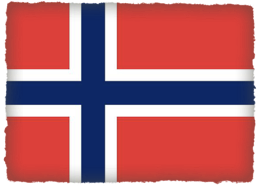 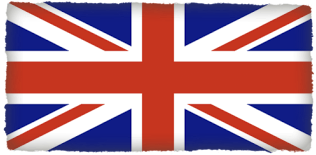 你好，你是_______人吗？

不，我不是_________人，我是__________人
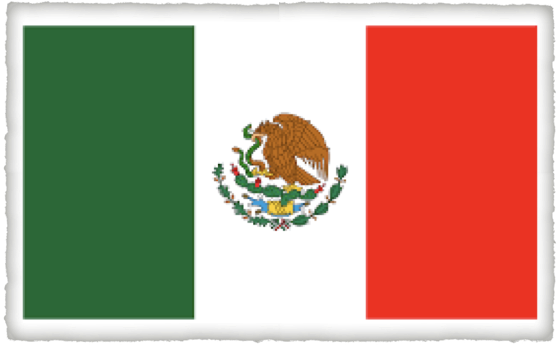 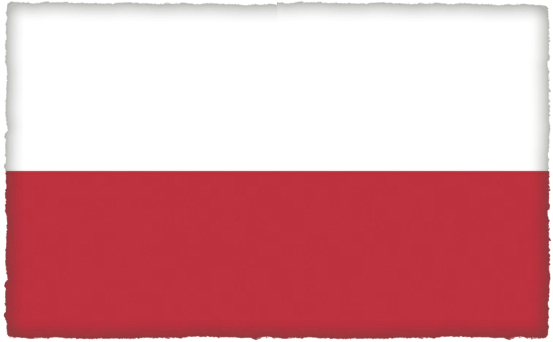 你好，你是_______人吗？

不，我不是_________人，我是__________人
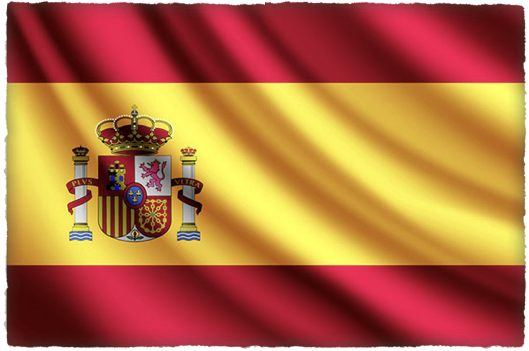 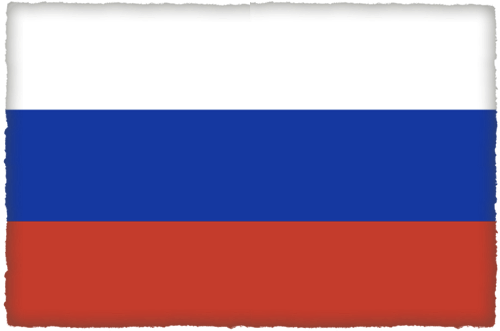 你好，你是_______人吗？

不，我不是_________人，我是__________人
也
李友是_________人
王朋是_________人
也
李友不是_________人
王朋不是_________人
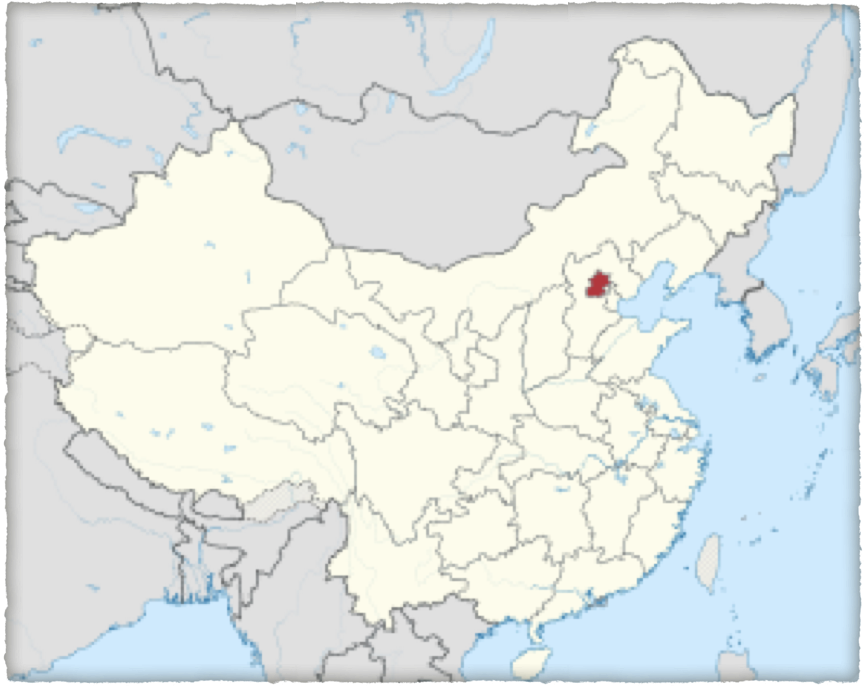 北京běi jīng
中国 zhōng guó
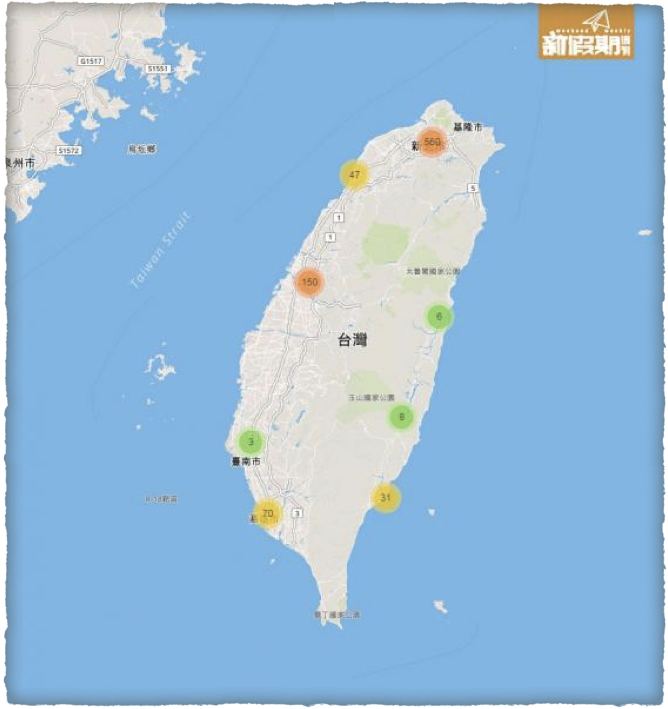 台北 tái běi
台中 tái zhōng
台南 tái nán
台湾 tái wān
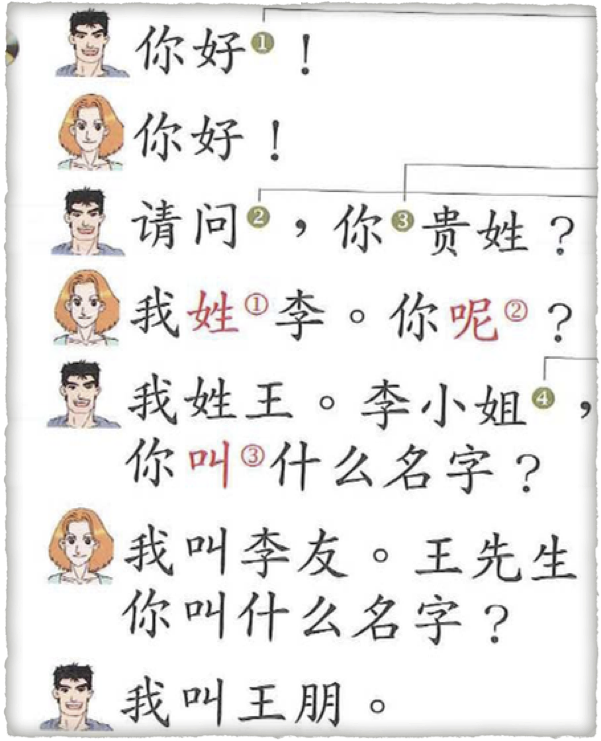 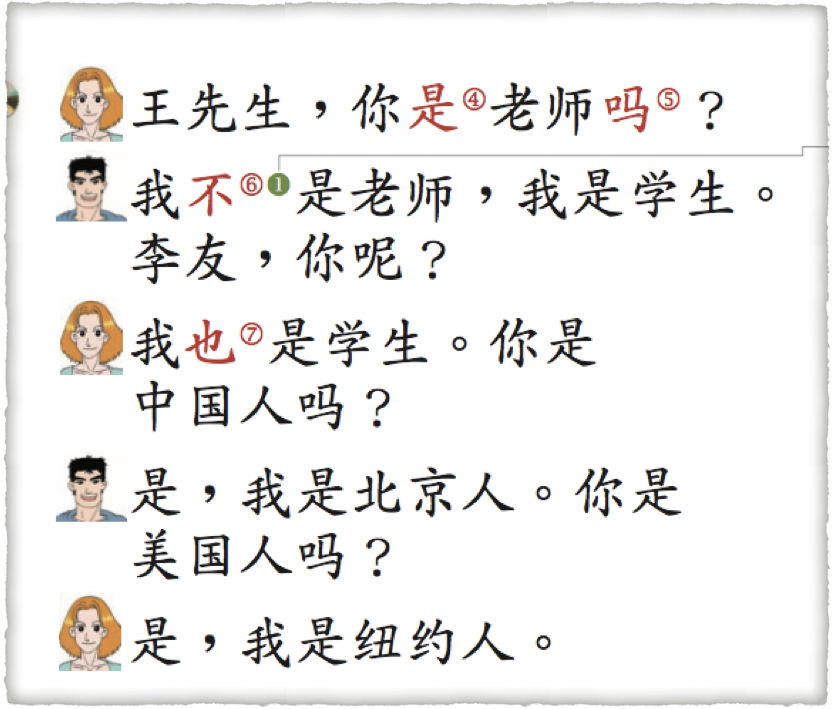 再见!
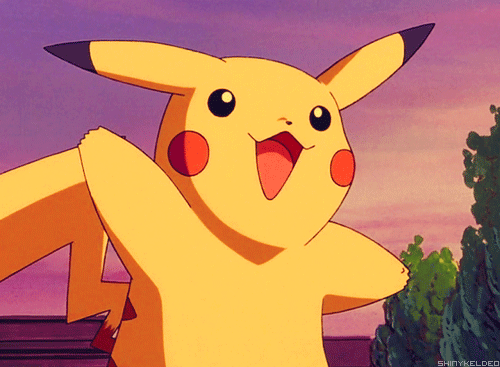